درس ریاضیبرای دبیرستان
ریاضی 1
پایه دهم
مقدمه
در اینجا می توانید مقدمه خود را بنویسید.
پایه دهم
«این یک نقل قول است. کلماتی پر از حکمت که یکی از افراد مهم گفته و می تواند خواننده را وادار به الهام کند.»
-یک شخص معروف
پایه دهم
جدول محتویات
عنوان بخش سوم
03
عنوان بخش اول
01
موضوع بخش را در اینجا شرح دهید.
موضوع بخش را در اینجا شرح دهید.
04
02
عنوان بخش چهارم
عنوان بخش دوم
موضوع بخش را در اینجا شرح دهید.
موضوع بخش را در اینجا شرح دهید.
پایه دهم
عنوان دلخواه
متن خود را اینجا بنویسید.
پایه دهم
01
عنوان بخش اول
می توانید موضوع بخش را در اینجا توضیح دهید.
پایه دهم
این موضوع  در مورد چیست؟
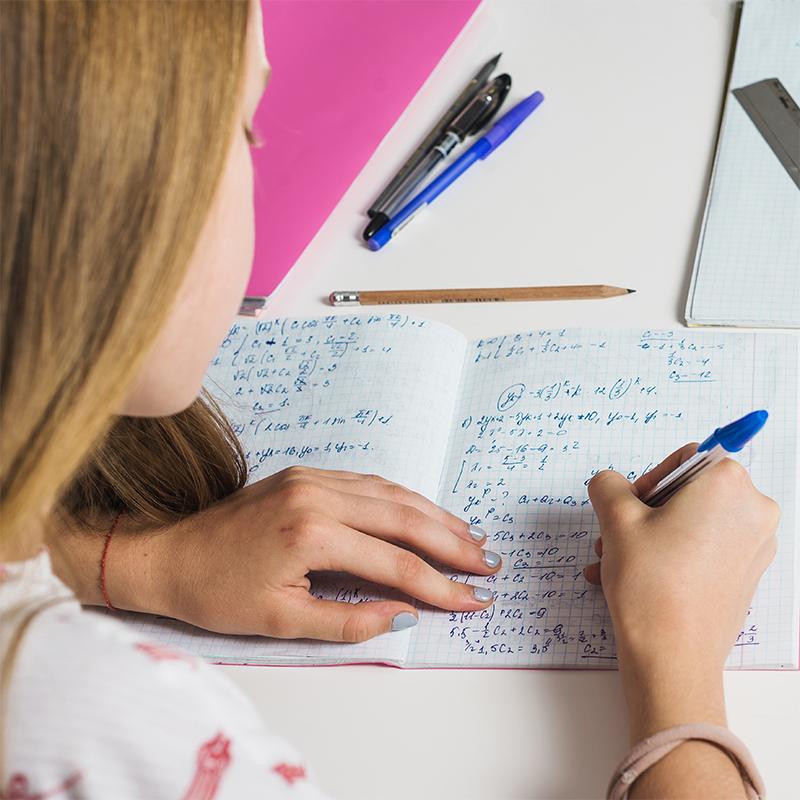 در اینجا می توانید عکس مورد نظر خود را به جای عکس پیش فرض قرار دهید و توضیحات خود را بنویسید.
مواردی مثل:
مورد یک
مورد دو
مورد سه
پایه دهم
عنوان این بخش
مورد یک
مورد سه
مورد دو
می توانید توضیحات خود را اینجا بنویسید.
می توانید توضیحات خود را اینجا بنویسید.
می توانید توضیحات خود را اینجا بنویسید.
پایه دهم
560,890
اعداد بزرگ توجه مخاطبان شما را جلب می کند
پایه دهم
آیا به نقشه نیاز دارید؟
نام مکان
می توانید توضیح خود را اینجا بنویسید.
نام مکان
می توانید توضیح خود را اینجا بنویسید.
پایه دهم
جدول
پایه دهم
آیا می دانستید که:
نکته
نکته
نکته
توضیح خود را اینجا بنویسید.
توضیح خود را اینجا بنویسید.
توضیح خود را اینجا بنویسید.
نکته
نکته
نکته
توضیح خود را اینجا بنویسید.
توضیح خود را اینجا بنویسید.
توضیح خود را اینجا بنویسید.
پایه دهم
با کلمات بسیار عالی
مخاطبان خود را تحت تاثیر قرار دهید
پایه دهم
نمودار
15%
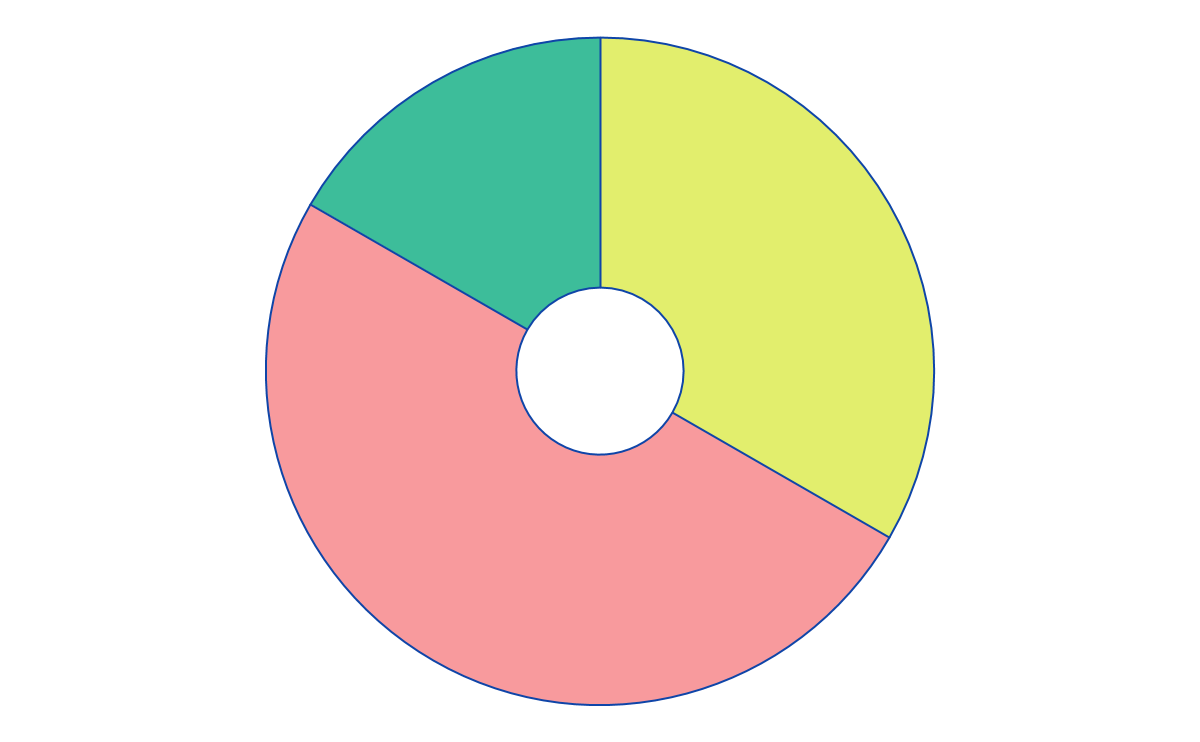 25%
عنوان
میتوانید توضیحات مربوطه را اینجا بنویسید.
عنوان
میتوانید توضیحات مربوطه را اینجا بنویسید.
عنوان
50%
میتوانید توضیحات مربوطه را اینجا بنویسید.
پیوند موجود در نمودار را باز کنید تا بتوانید داده‌های آن را تغییر دهید و سپس پیوند جدید را در اینجا قرار دهید.
پایه دهم
اینفوگرافیک
عنوان
عنوان
می توانید توضیحات مربوطه را اینجا بنویسید.
می توانید توضیحات مربوطه را اینجا بنویسید.
عنوان
عنوان
می توانید توضیحات مربوطه را اینجا بنویسید.
می توانید توضیحات مربوطه را اینجا بنویسید.
پایه دهم
تعریف مفاهیم
عنوان
عنوان
شما میتوانید توضیحات مربوطه را در اینجا بنویسید.
شما میتوانید توضیحات مربوطه را در اینجا بنویسید.
عنوان
عنوان
شما میتوانید توضیحات مربوطه را در اینجا بنویسید.
شما میتوانید توضیحات مربوطه را در اینجا بنویسید.
پایه دهم
درصد ها
54%
63%
20%
عنوان
عنوان
عنوان
شما میتوانید توضیحات مربوطه را در اینجا بنویسید.
شما میتوانید توضیحات مربوطه را در اینجا بنویسید.
شما میتوانید توضیحات مربوطه را در اینجا بنویسید.
پایه دهم
خط زمان
توضیحات مربوط به این تاریخ
توضیحات مربوط به این تاریخ
1992
2000
1996
2006
توضیحات مربوط به این تاریخ
توضیحات مربوط به این تاریخ
پایه دهم
چندرسانه ای
شما میتوانید توضیحات مربوط به محتوای چند رسانه ای خود را در اینجا شرح دهید.
شما میتوانید محتوای چند رسانه ای خود را در اینجا اضافه کنید
پایه دهم
تکلیف
عنوان
عنوان
عنوان
توضیح مربوطه را اینجا بنویسید.
توضیح مربوطه را اینجا بنویسید.
توضیح مربوطه را اینجا بنویسید.
عنوان
عنوان
توضیح مربوطه را اینجا بنویسید.
توضیح مربوطه را اینجا بنویسید.
پایه دهم
مفاهیم را مرور کنید
عنوان
عنوان
شما میتوانید توضیحات خود را در اینجا بنویسید.
شما میتوانید توضیحات خود را در اینجا بنویسید.
پایه دهم
50,000
ارقام در یک نگاه
توضیح مربوطه را اینجا بنویسید.
80,000
توضیح مربوطه را اینجا بنویسید.
300,000
توضیح مربوطه را اینجا بنویسید.
پایه دهم
فرایند را شرح دهید
عنوان
عنوان
05
01
توضیح مربوطه را اینجا بنویسید.
توضیح مربوطه را اینجا بنویسید.
عنوان
عنوان
04
02
توضیح مربوطه را اینجا بنویسید.
توضیح مربوطه را اینجا بنویسید.
03
عنوان
توضیح مربوطه را اینجا بنویسید.
پایه دهم
تمرینات عملی
a
hb
عنوان
شما میتوانید تمرینات و توضیحات خود را در این صفحه درج کنید.
x=
=
c
a
عنوان
شما میتوانید تمرینات و توضیحات خود را در این صفحه درج کنید.
c + 43 - 7
x=
پایه دهم
پاسخ های نظری
y=kx(2-k)
2+4×7−1=?
y=a(x-h)2+k
شما میتوانید عنوان ها و توضیحات خود را در این صفحه درج کنید.
شما میتوانید عنوان ها و توضیحات خود را در این صفحه درج کنید.
شما میتوانید عنوان ها و توضیحات خود را در این صفحه درج کنید.
پایه دهم
تمارین را حل کنید
ax2 + bx + c = 0
پاسخ های خود را اینجا بنویسید
v
ax2 + bx + c = d
پاسخ های خود را اینجا بنویسید
x
ax2 + bx + c = 0
پاسخ های خود را اینجا بنویسید
?
پایه دهم
راه حل
مسئله
شما میتوانید عنوان ها و توضیحات خود را در این صفحه درج کنید.
شما میتوانید عنوان ها و توضیحات خود را در این صفحه درج کنید.
پایه دهم
اعضای تیم
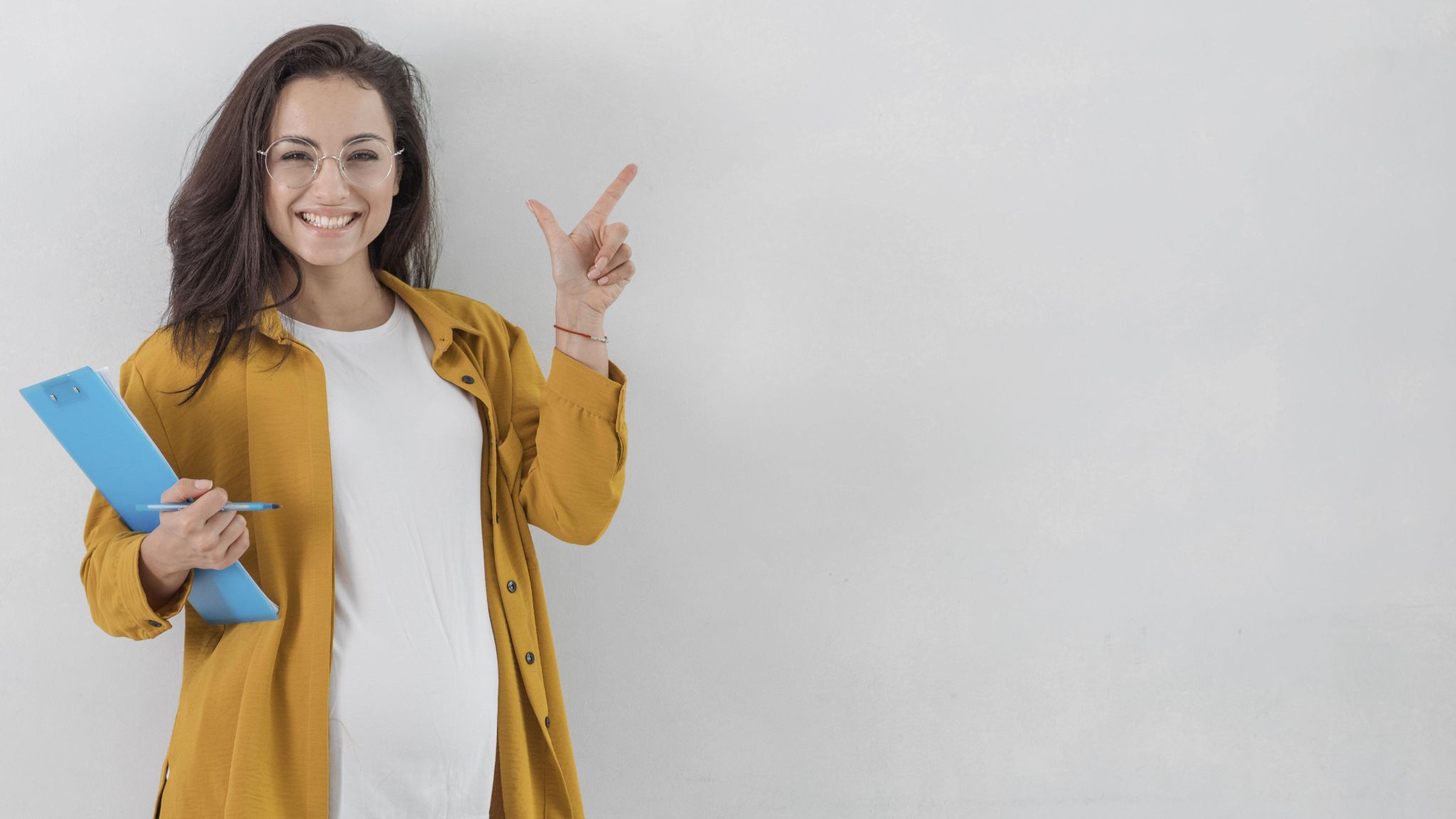 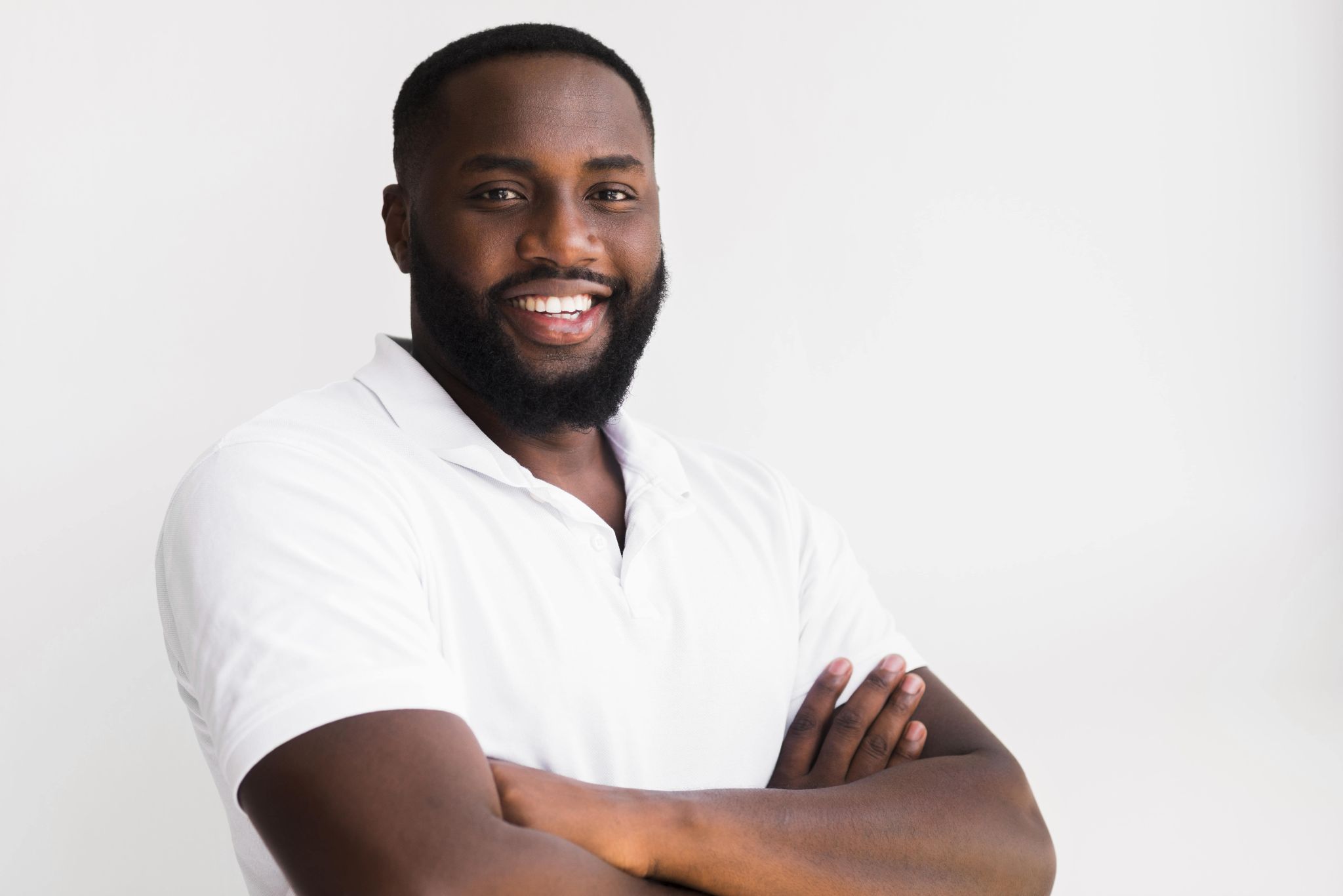 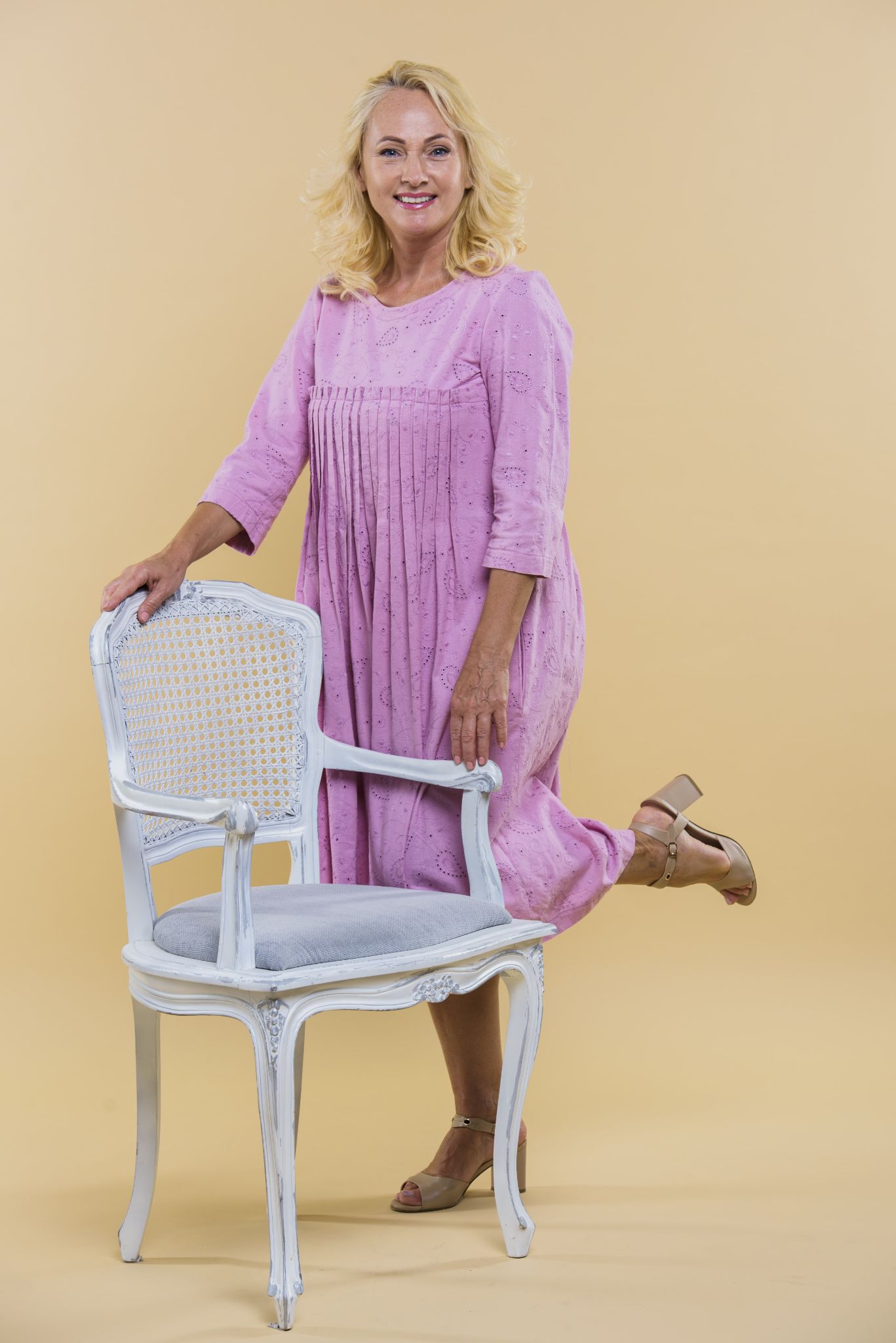 نام شخص
نام شخص
نام شخص
در اینجا میتوانید توضیحات مربوط به شخص را بنویسید و عکس او را با عکس پیش فرض عوض کنید.
در اینجا میتوانید توضیحات مربوط به شخص را بنویسید و عکس او را با عکس پیش فرض عوض کنید.
در اینجا میتوانید توضیحات مربوط به شخص را بنویسید و عکس او را با عکس پیش فرض عوض کنید.
پایه دهم
منابع
در این صفحه شما میتوانید منابع خود را لیست کنید.
منبع یک
منبع دو
منبع سه
منبع چهار
....
پایه دهم
ممنون!
از توجه شما
از این صفحه میتوانید برای پایان ارائه خود استفاده کنید.
همچنین میتوانید اطلاعات تماس یا نشانی صفحه یا کانال مجازی خود را نیز بنویسید.
پایه دهم
سایر وکتور های مرتبط
پایه دهم
سایر وکتور های مرتبط
سایر منابع گرافیکی قابل ویرایش ...
شما به راحتی می توانید اندازه این منابع را بدون از دست دادن کیفیت تغییر دهید. برای تغییر رنگ، کافی است منبع را از گروه خارج کنید و روی شی که می خواهید تغییر دهید کلیک کنید. سپس روی سطل رنگ کلیک کرده و رنگ مورد نظر خود را انتخاب کنید.
FEBRUARY
JANUARY
MARCH
APRIL
PHASE 1
Task 1
FEBRUARY
MARCH
APRIL
MAY
JUNE
JANUARY
Task 2
PHASE 1
Task 1
Task 2
PHASE 2
Task 1
Task 2
... و مجموعه نماد های قابل ویرایش
شما می توانید اندازه این نماد ها را بدون از دست دادن کیفیت تغییر دهید. همچنین رنگ آنها را نیز عوض کنید.
نماد های آموزشی
نماد های پزشکی
نماد های تجاری
نماد های کار تیمی
نماد های کمک و حمایت
نماد های آواتار
نماد های فرآیند خلاق
نماد های هنر های نمایشی
نماد های طبیعت
نمادهای سئو و بازاریابی
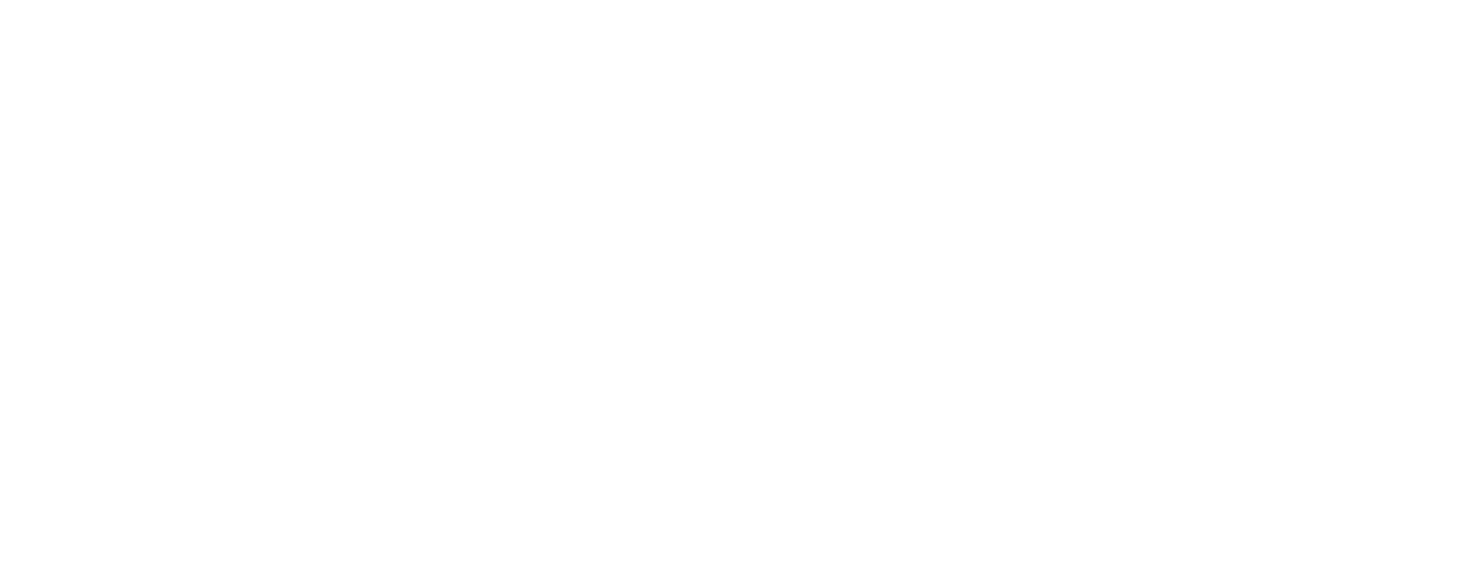